Тема:  «Психическая саморегуляция как основа успешной учебной деятельности»
Саморегуляция — это способность управлять своими эмоциями, мыслями и поведением. Она включает в себя осознание своих чувств, умение контролировать импульсы и способность принимать взвешенные решения. 
Для детей это может проявляться в умении ждать своей очереди, справляться с разочарованием или регулировать уровень активности в зависимости от ситуации.
Почему навыки саморегуляции важны?
Навыки саморегуляции имеют большое значение для эмоционального и социального развития детей. Они влияют на:1. Эмоциональное благополучие: Дети, обладающие хорошими навыками саморегуляции, лучше справляются с тревожностью, страхами и стрессом. Это позволяет им сохранять спокойствие в сложных ситуациях.2. Социализацию: Умение регулировать свои эмоции помогает детям взаимодействовать с ровесниками и взрослыми, избегать конфликтов и строить здоровые отношения.3. Учебный процесс: Дети, которые умеют контролировать свое поведение и внимание, легче справляются с учебными заданиями и лучше воспринимают информацию.
Субъект и личность  по В.И. Моросановой
Субъект раскрывается через умение, способности к достижению субъективно поставленных целей.
Личность подчеркивает индивидуальные способы существования, деятельности и и индивидуальной системы саморегуляции.

Человек планирует и программирует достижение цели, 
учитывает значимые внешние и внутренние условия, оценивает
и  корректирует свою активность для получения субъективно
 приемлемых результатов – это и есть ИНДИВИДУАЛЬНЫЙ 
СТИЛЬ САМОРЕГУЛЯЦИИ
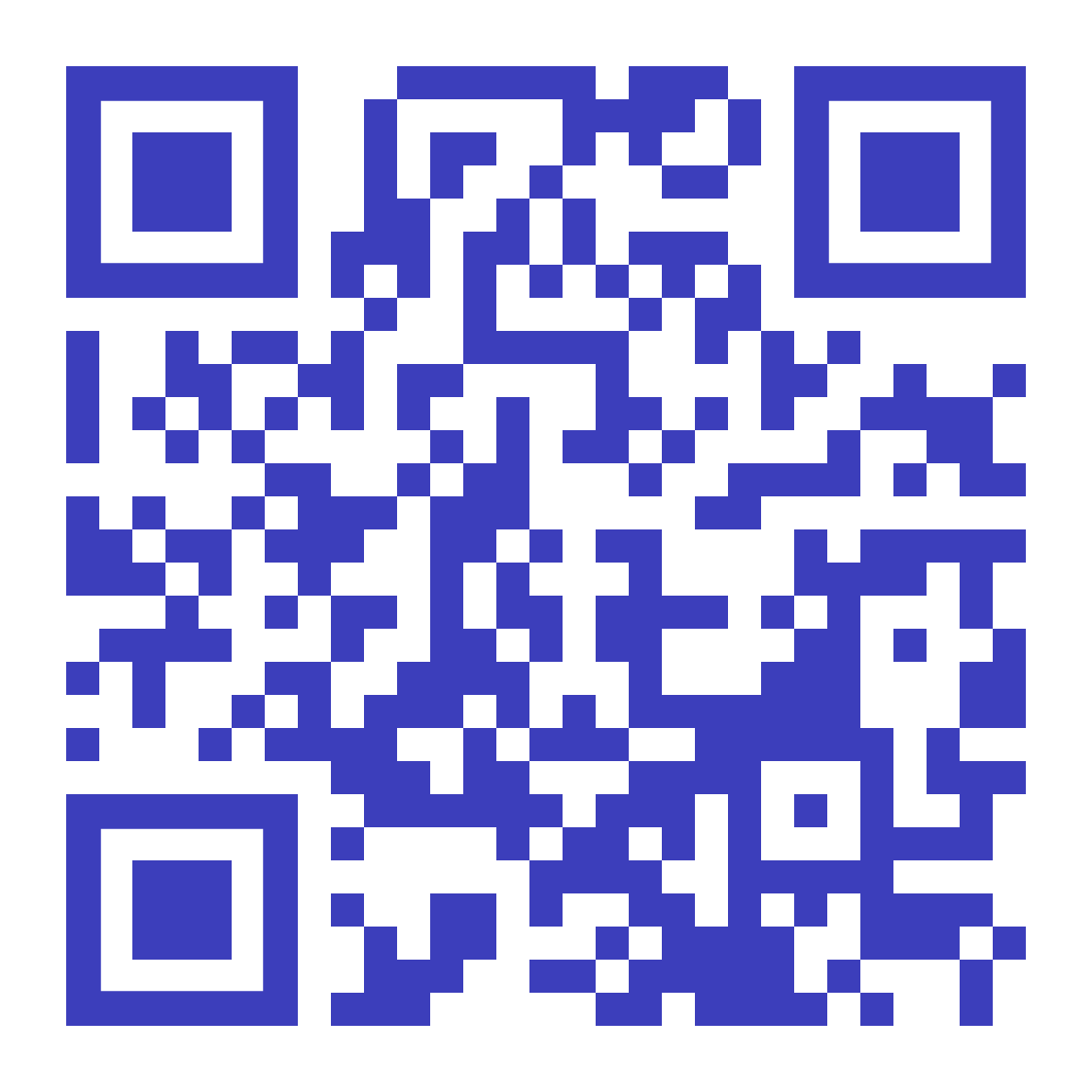 Модель саморегуляции:
Принятая субъектом цель деятельности
Субъективная модель значимых условий (условия которые сам субъект считает необходимым для успешного выполнения деятельности
Программа исполнительских действий
Система субъективных критериев достижения (критериев успешности)
Контроль и оценка реальных результатов (оценка относительно принятых субъектом критериев успеха)
Решение о коррекции системы саморегулирования (может происходить на любом из звеньев)
Саморегуляция различна в зависимости от возраста :3-4 года произвольная и непроизвольная 1 к 74-5 лет 1 к 45-6 лет 1 к 16-7 лет 4 к18-20 лет период совершенствования имеющихся навыков и освоение новых20-40 активное использование40-60 лет смещение фокуса с активной саморегуляции на пассивнуюстарше 60 – использование преимущественно пассивных методов
УУД – регулятивный компонент; познавательный и коммуникативный

Регулятивный компонент состоит из трех аспектов:
Формирование способности личности к целеполаганию
Развитие регуляции учебной деятельности
Саморегуляция эмоциональных и функциональных состояний.
Методы формирования навыков саморегуляции
1. Обучение осознанности
Практики осознанности помогают детям научиться обращать внимание на свои мысли и чувства. Простые упражнения, такие как дыхательные практики или медитация, могут быть полезны. Например, можно предложить ребенку закрыть глаза и сосредоточиться на своем дыхании в течение нескольких минут.
2. Игра в «чувства»
Создайте игру, в которой ребенок будет описывать свои эмоции и ситуации, которые их вызывают. Это может быть простая игра с карточками, на которых изображены разные эмоции. Обсуждение чувств поможет ребенку лучше понимать себя и развивать эмоциональный интеллект.
3. Установление рутины
Создание стабильной рутины помогает детям чувствовать себя в безопасности и предсказуемости. Режим дня, включающий время для учебы, игр и отдыха, способствует развитию самодисциплины и ответственности
Методы формирования навыков саморегуляции
4. Моделирование поведения
Дети учатся через подражание. Показывайте своим детям примеры здорового управления эмоциями: как вы справляетесь со стрессом, как решаете конфликты или как выражаете свои чувства. Обсуждайте свои действия и объясняйте, почему вы поступаете именно так.
5. Игры для развития саморегуляции
Существуют различные игры, которые помогают развивать навыки саморегуляции. Например, игры на внимание , настольные игры или спортивные занятия могут улучшить концентрацию и контроль над собой.

Свой пример и поведение